Итоговый отчет
ВО «Буян»
СУББОТНИКИ :
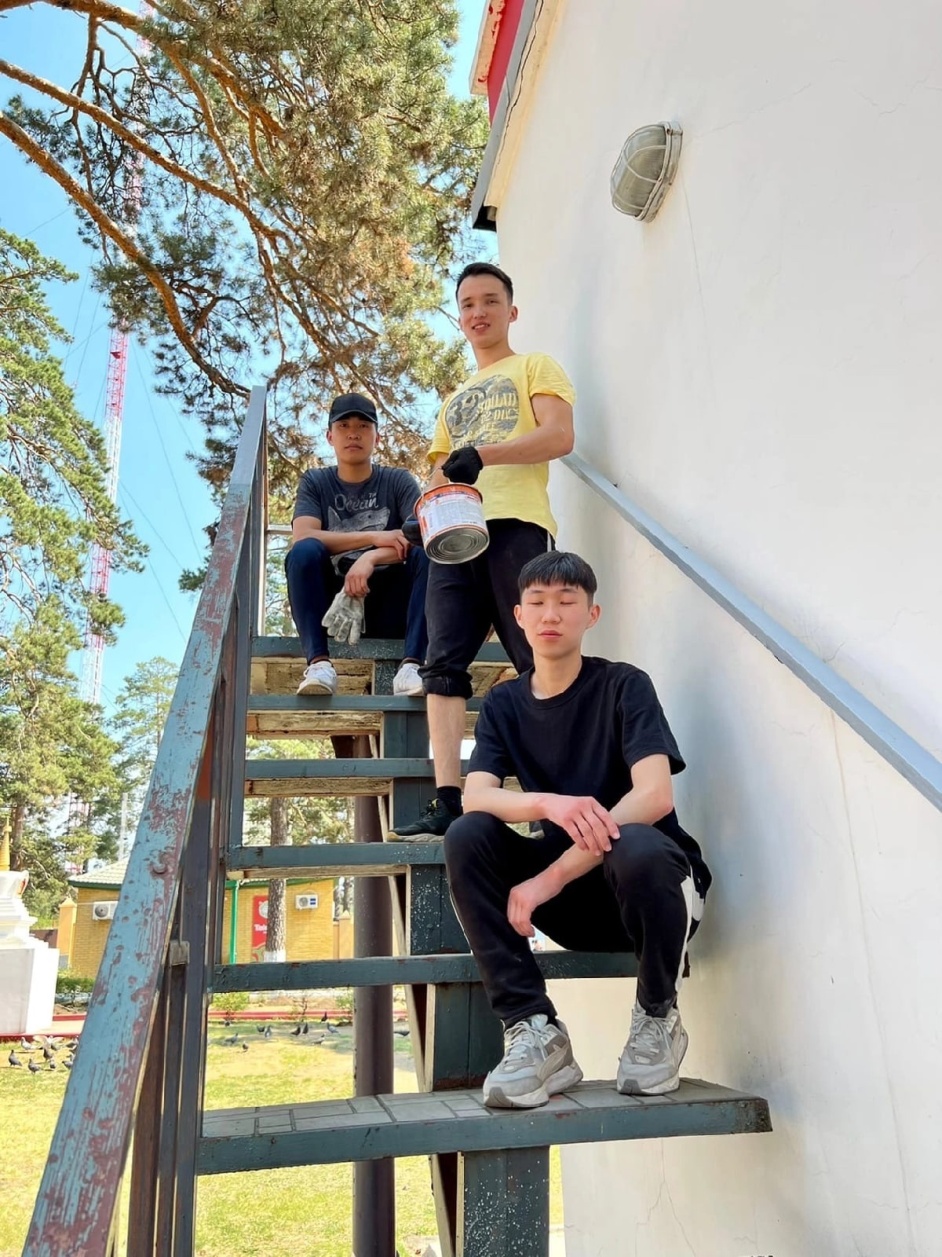 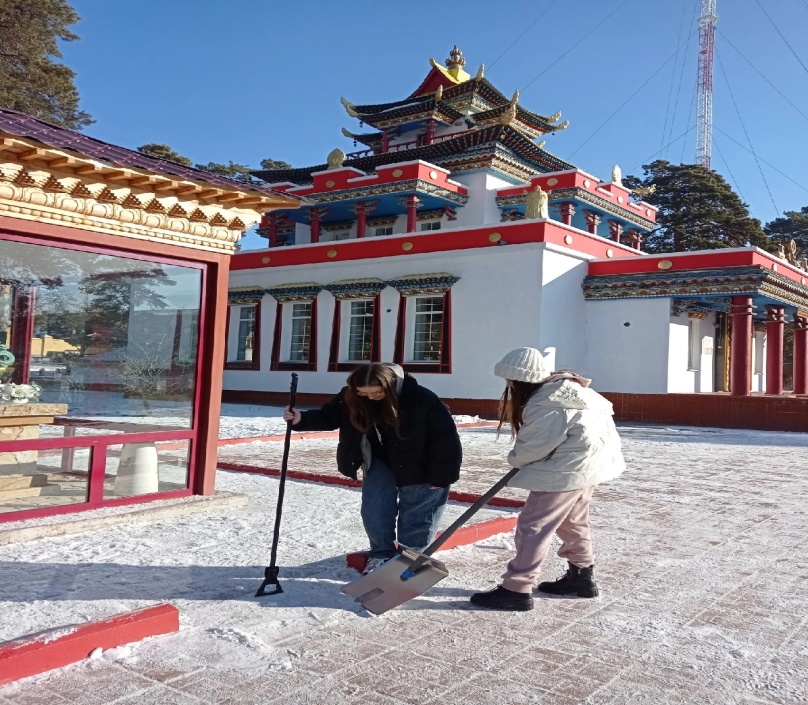 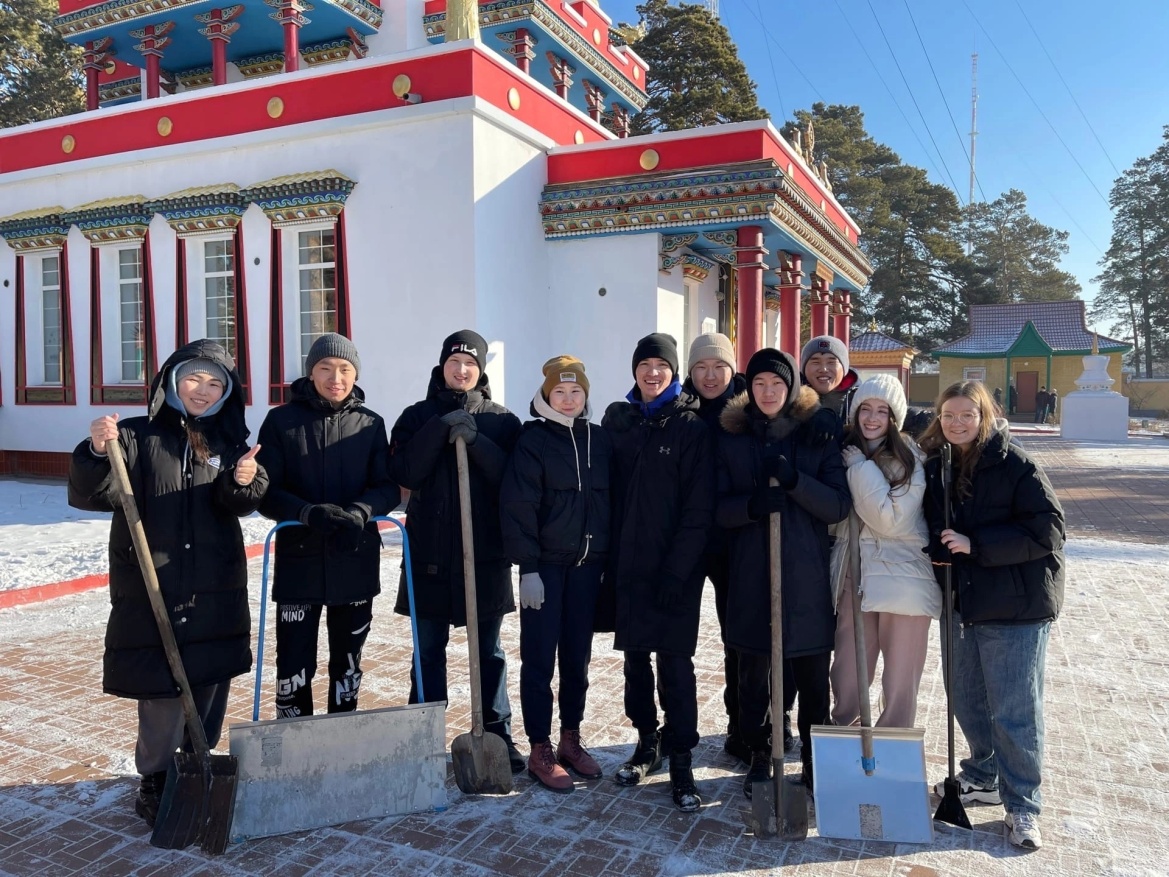 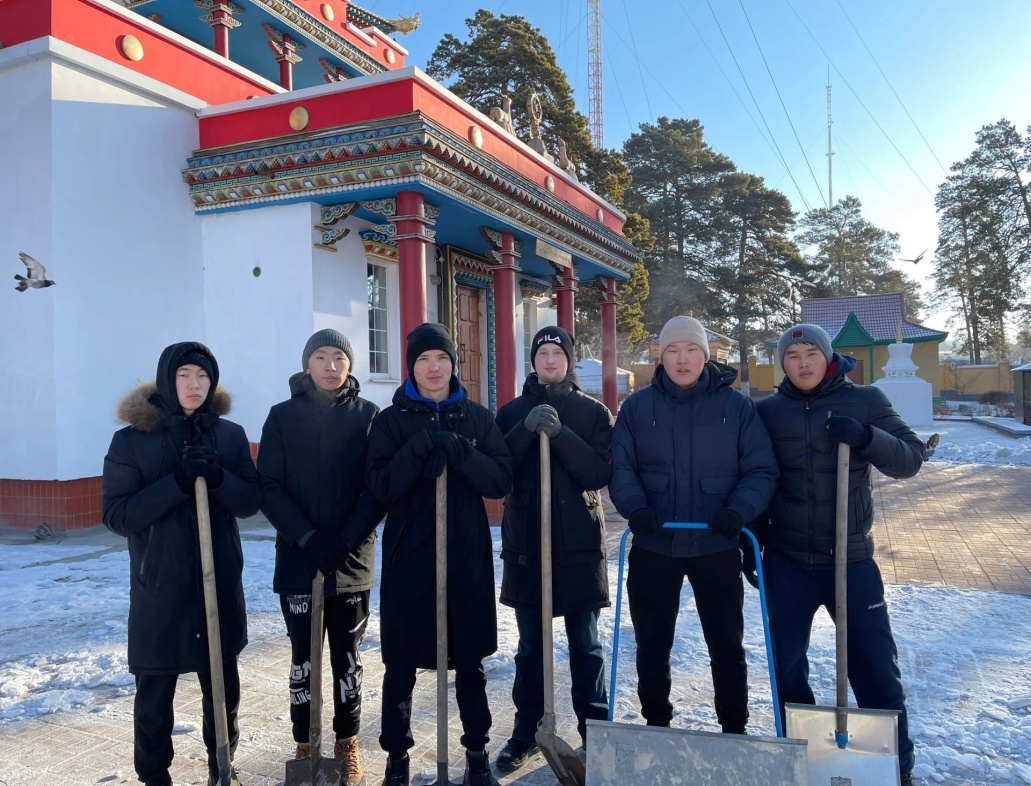 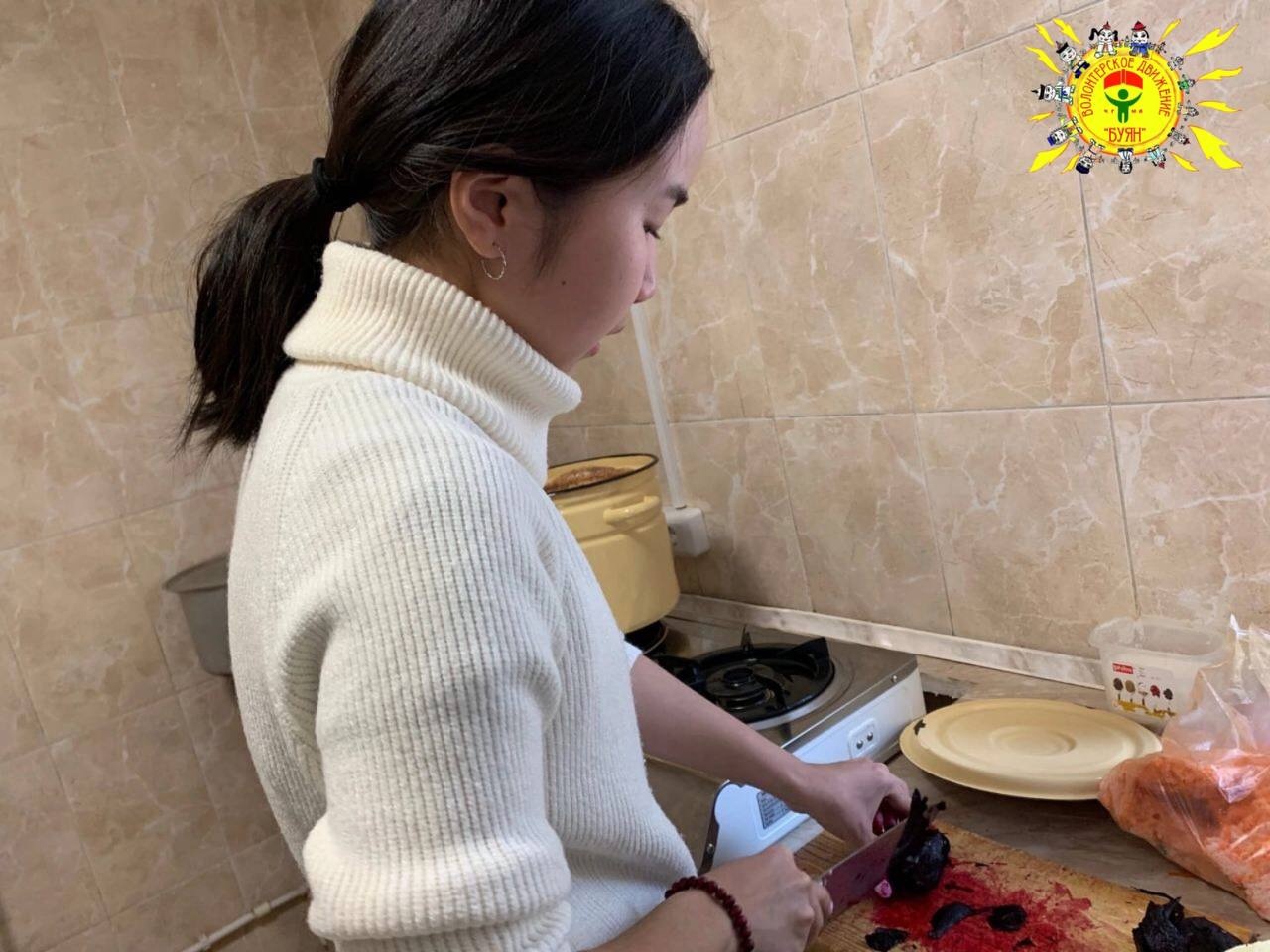 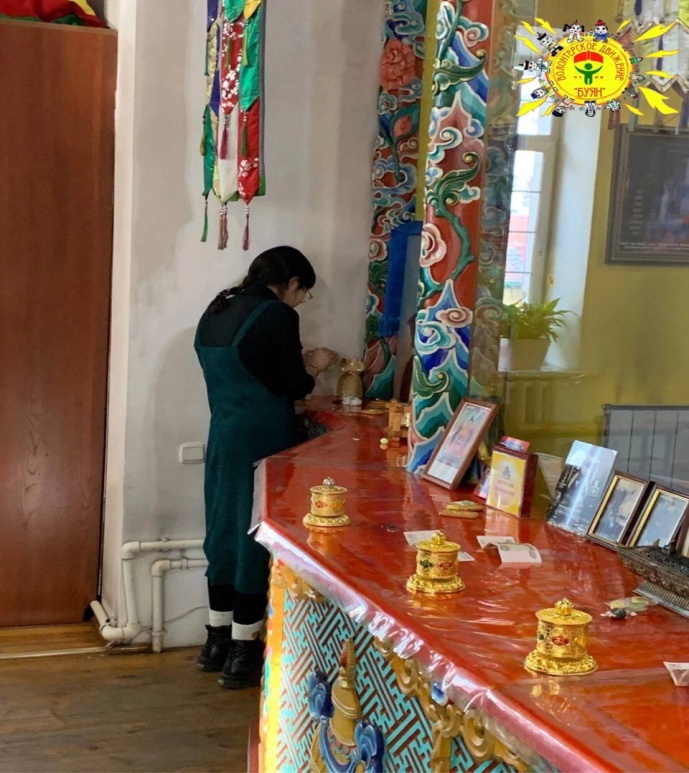 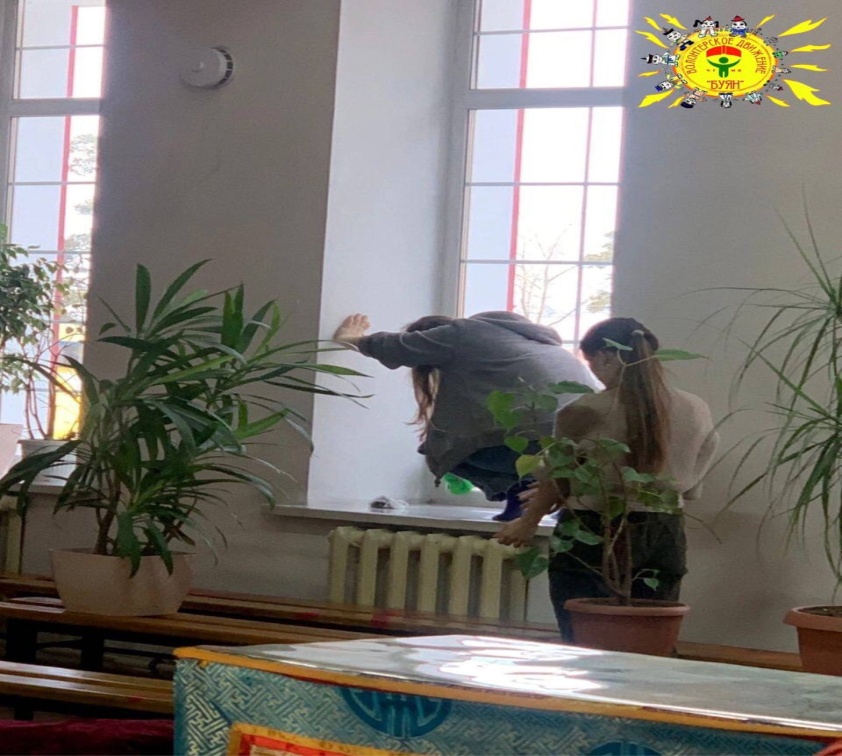 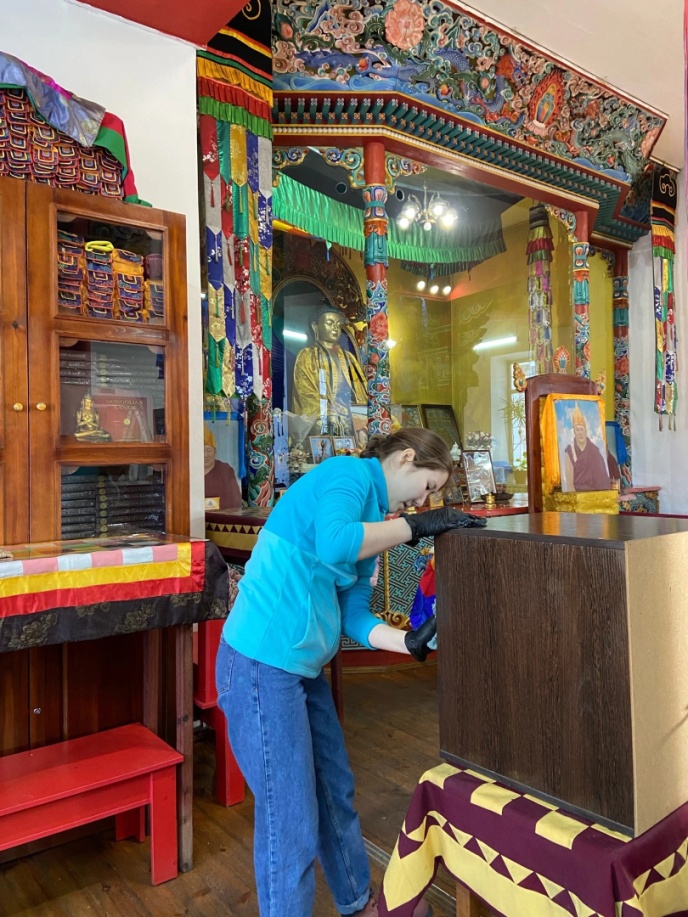 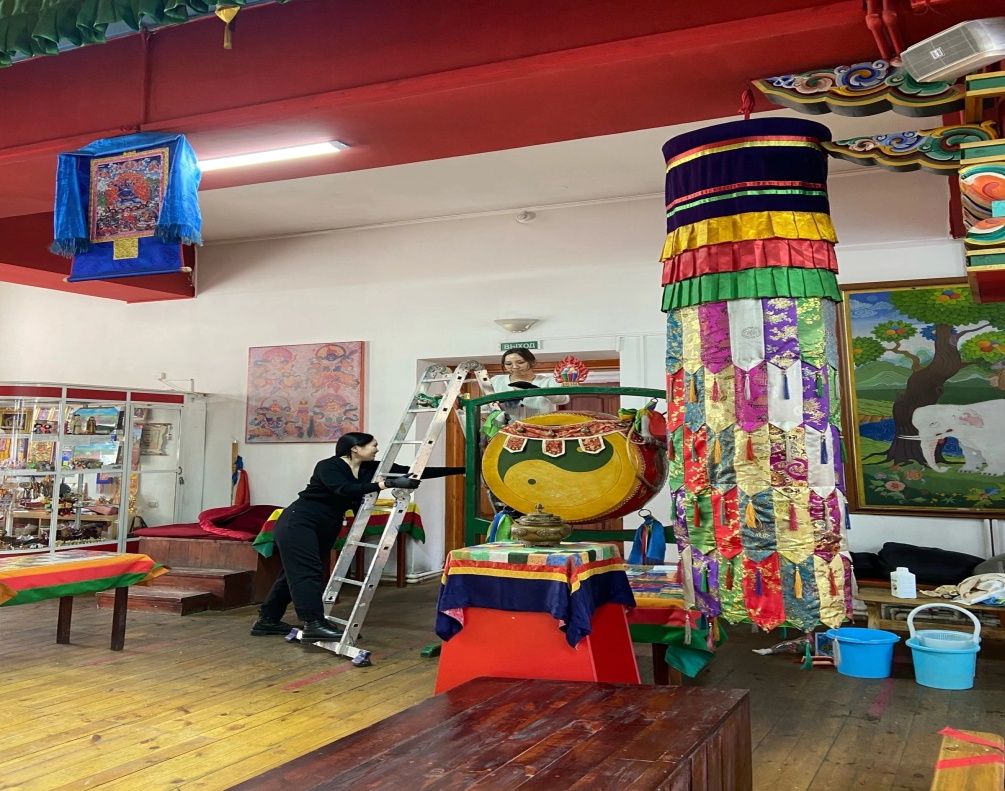 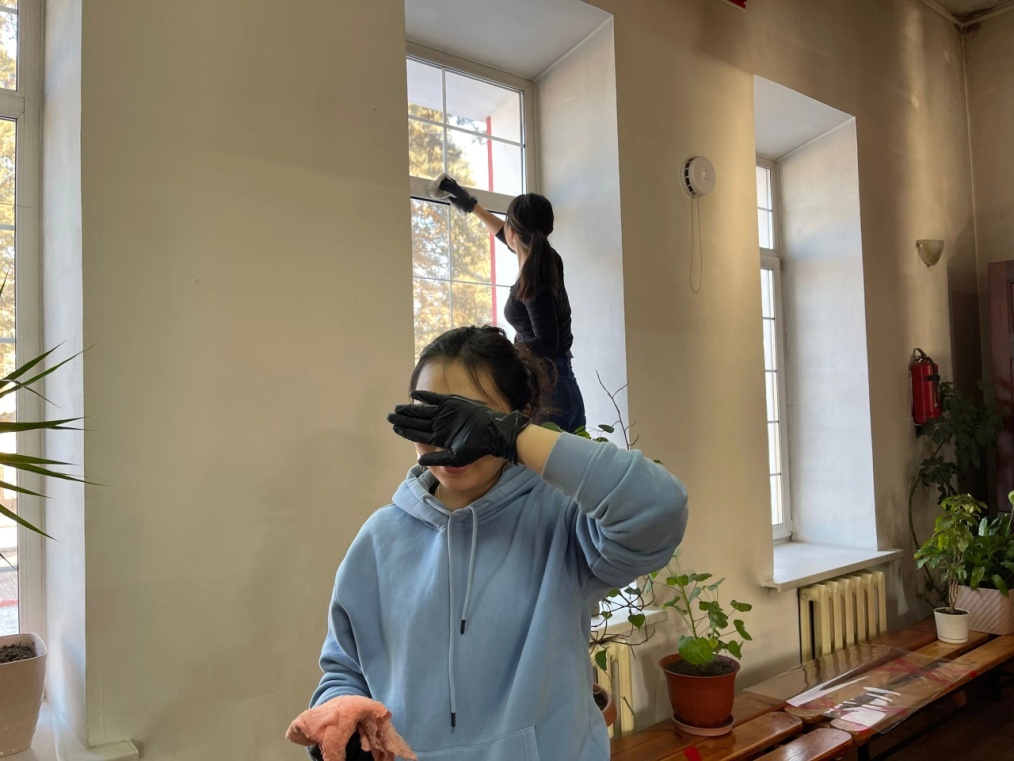 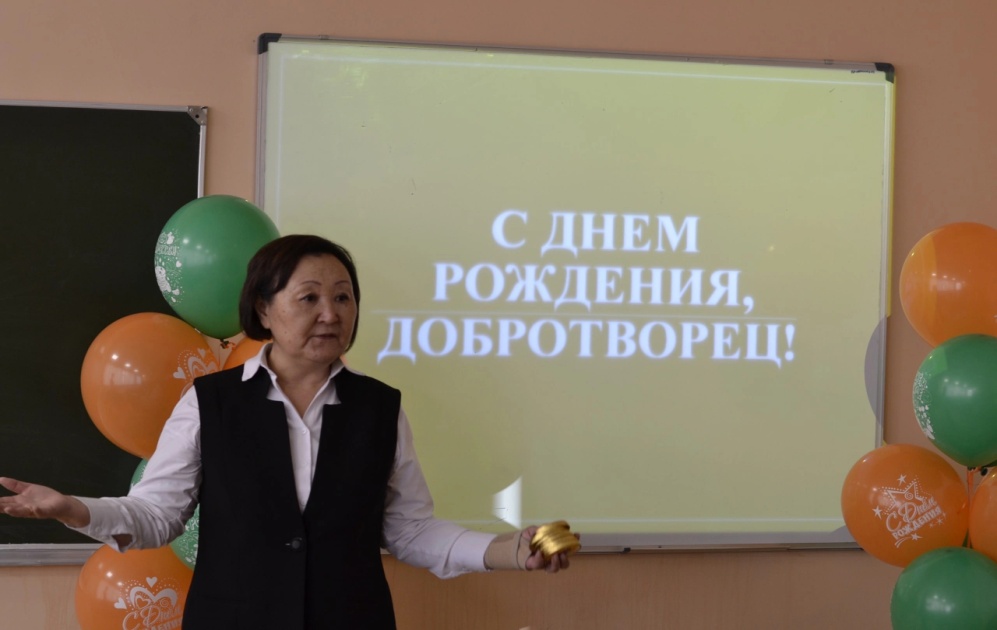 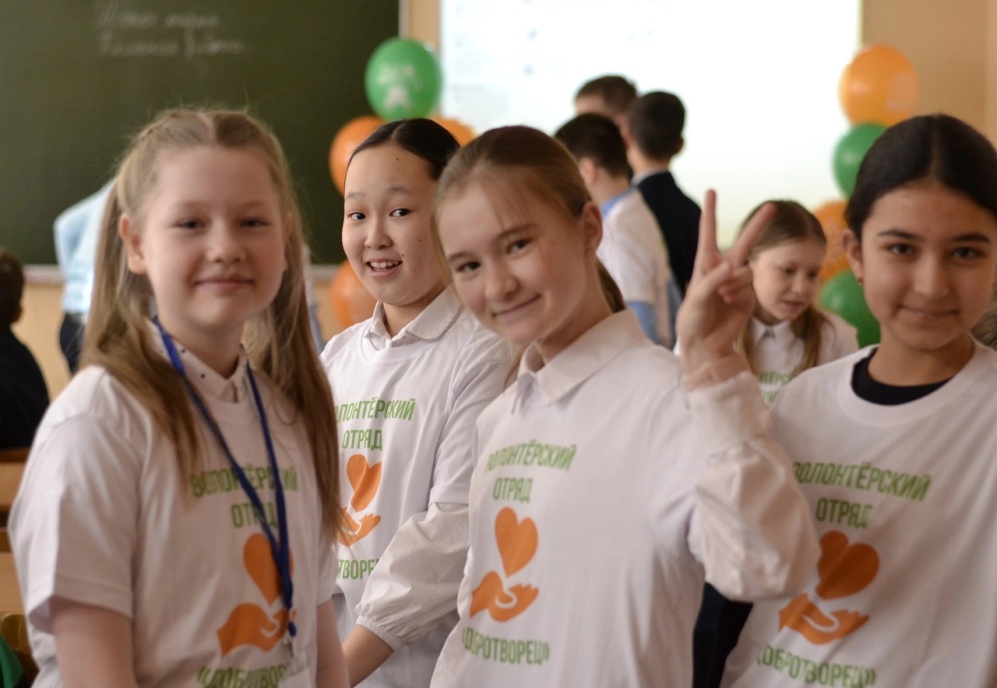 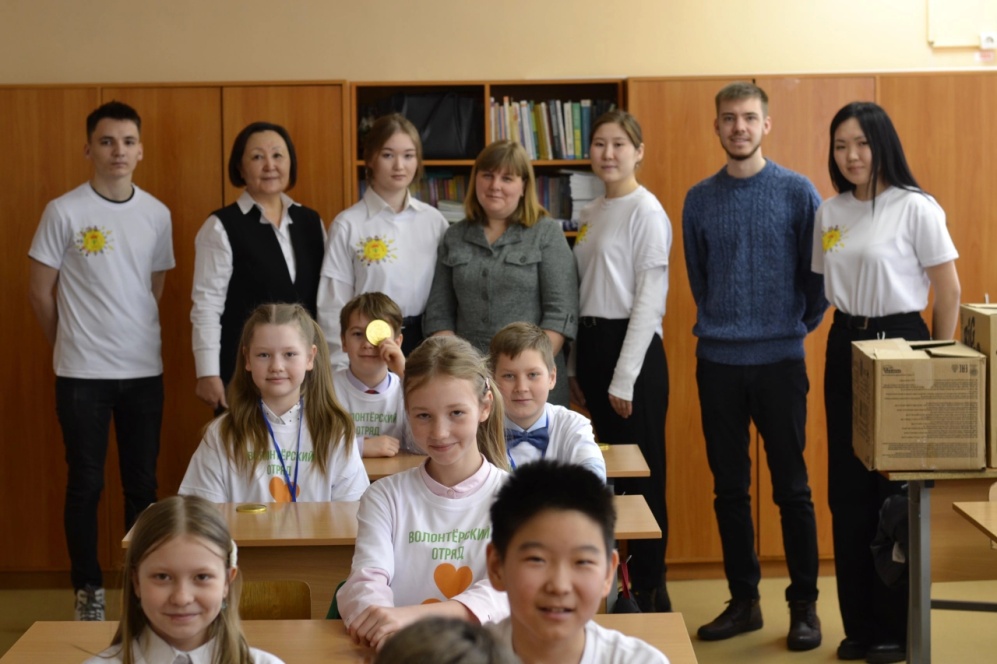 Сагаалган 2023!
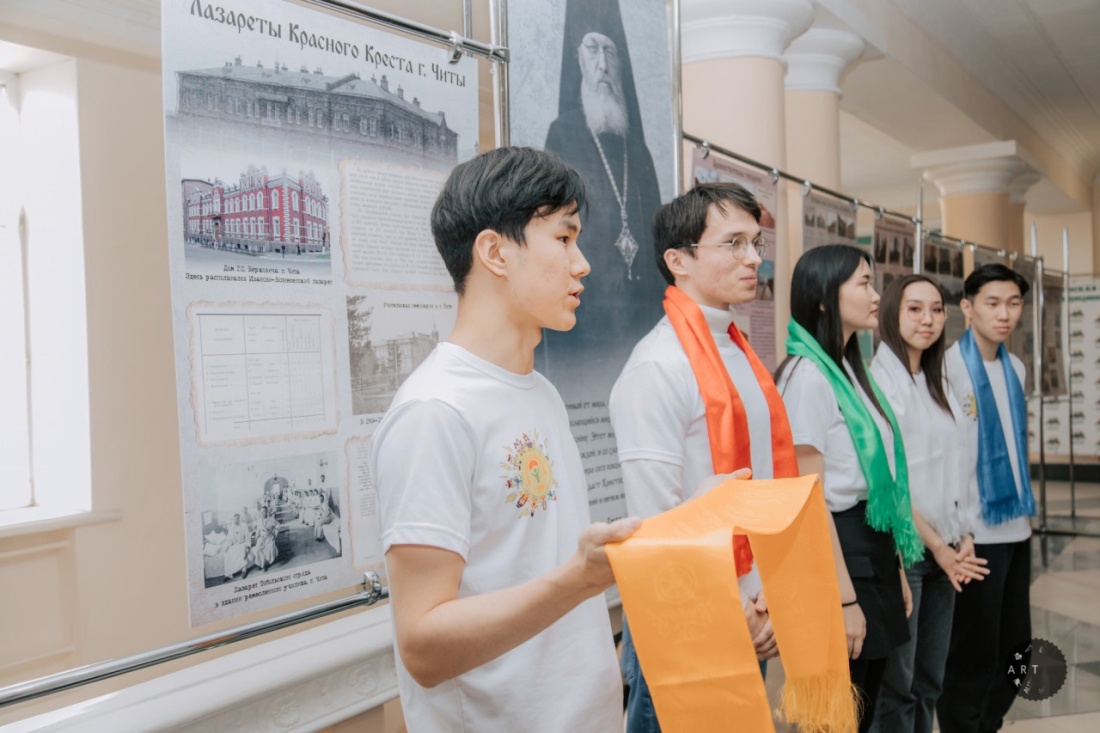 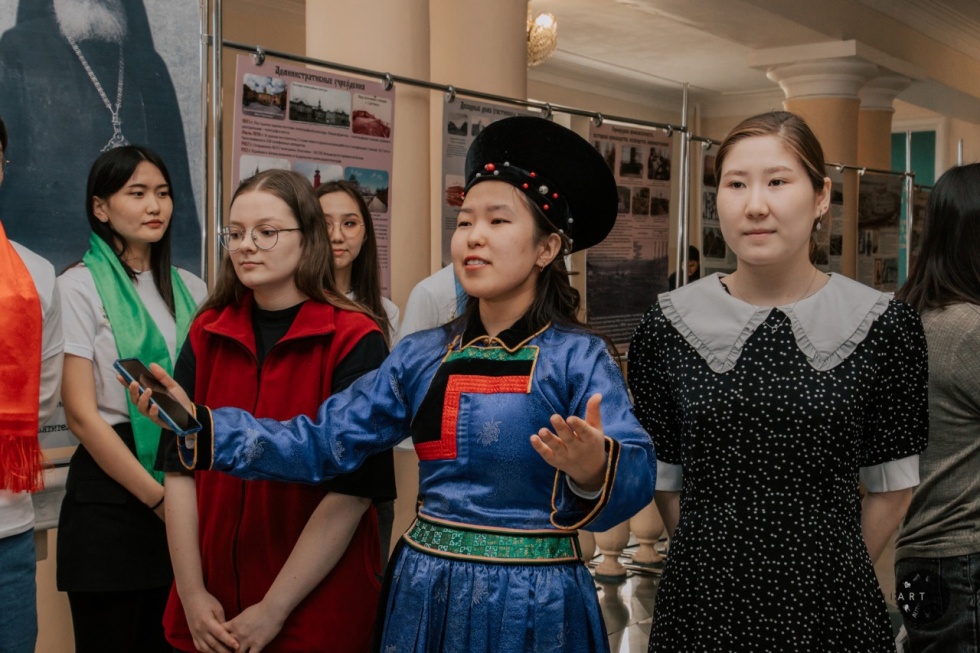 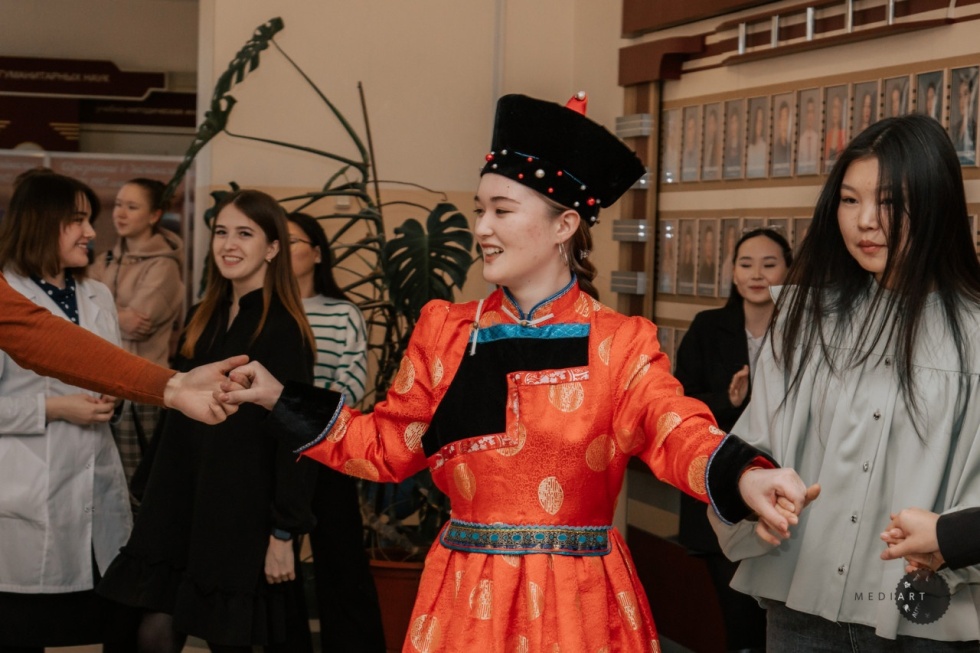 Фестиваль национальных культур
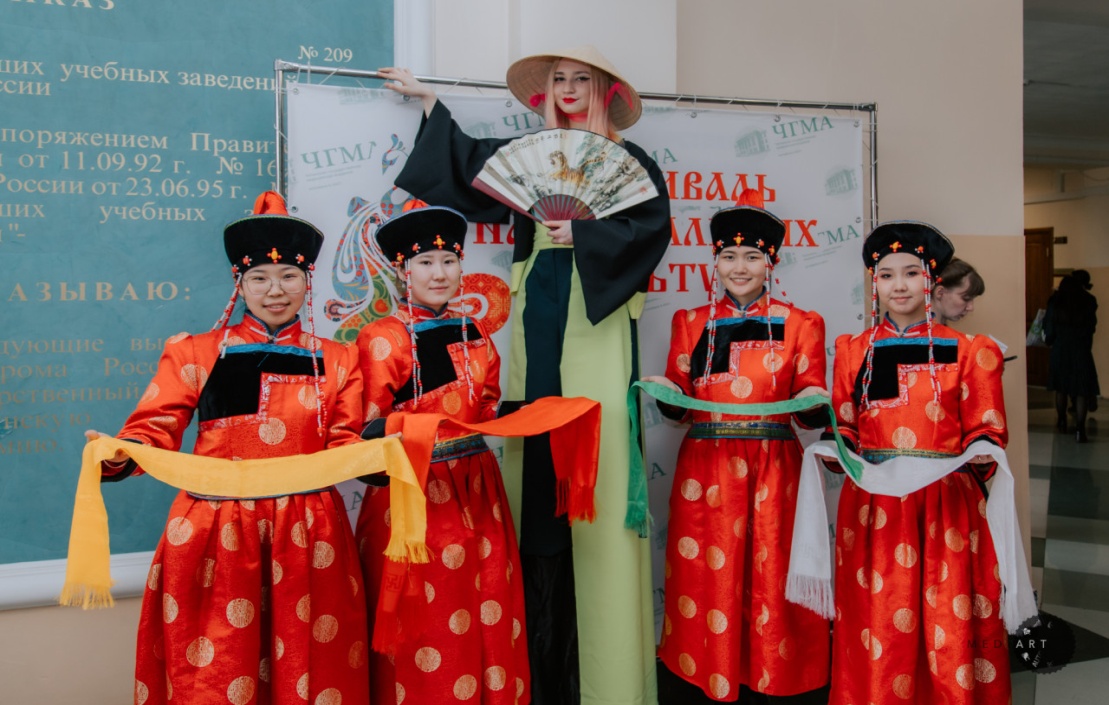 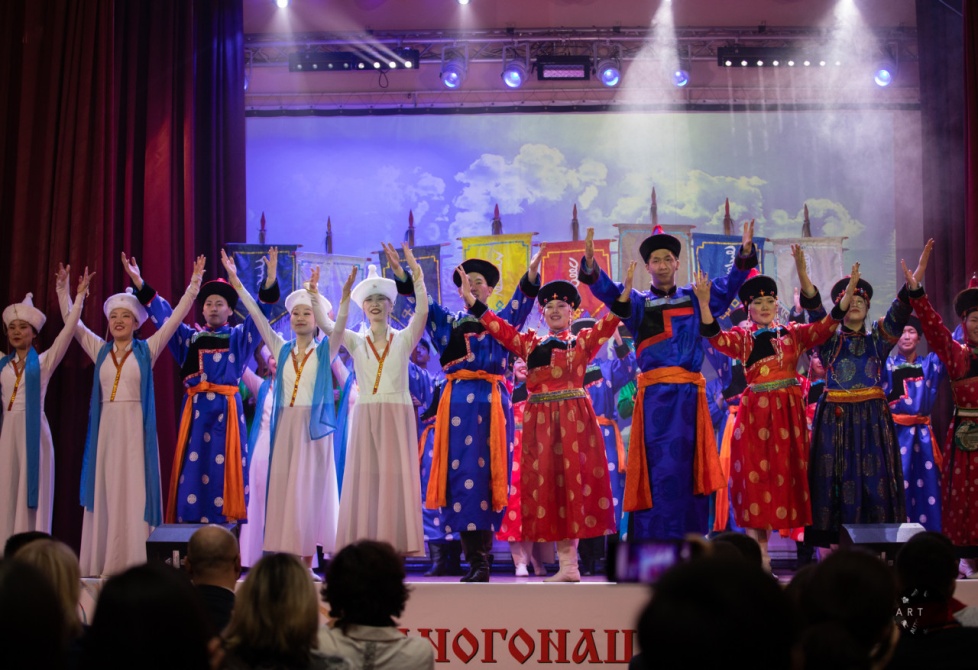 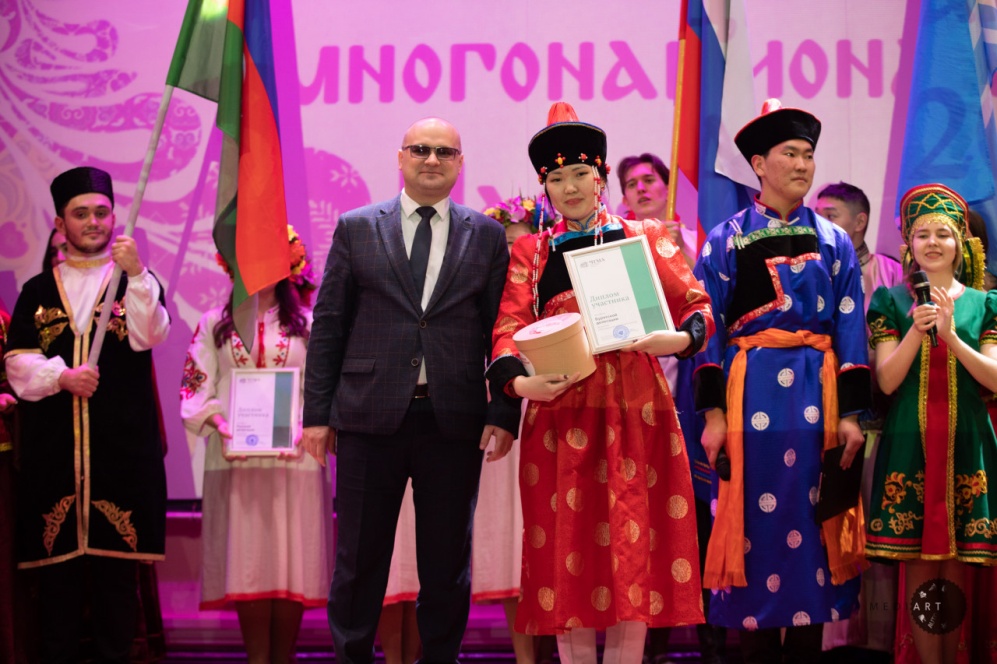 ВИДЕОРОЛИКИ:
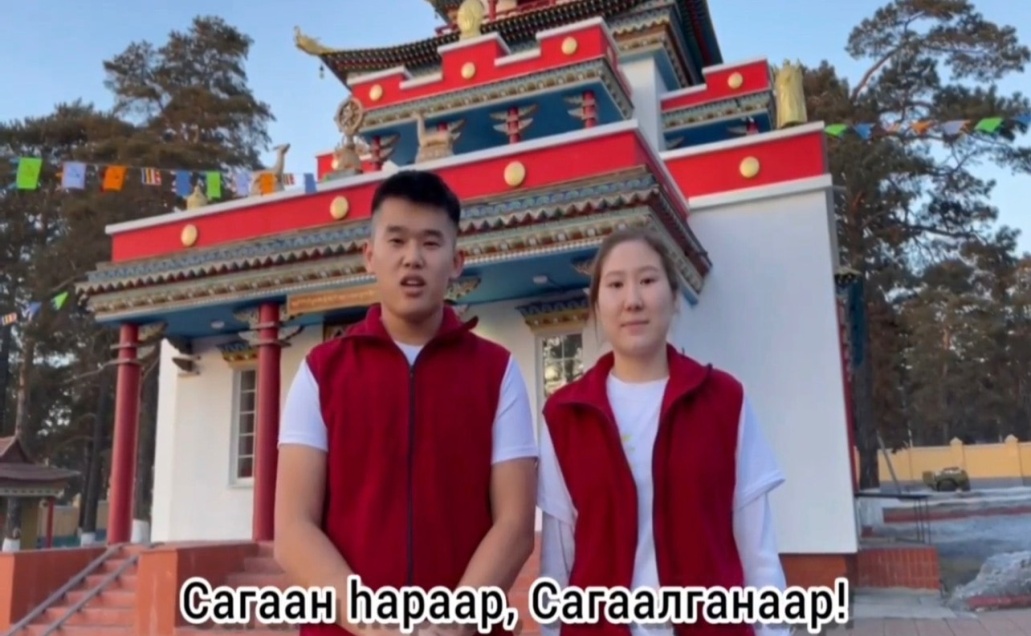 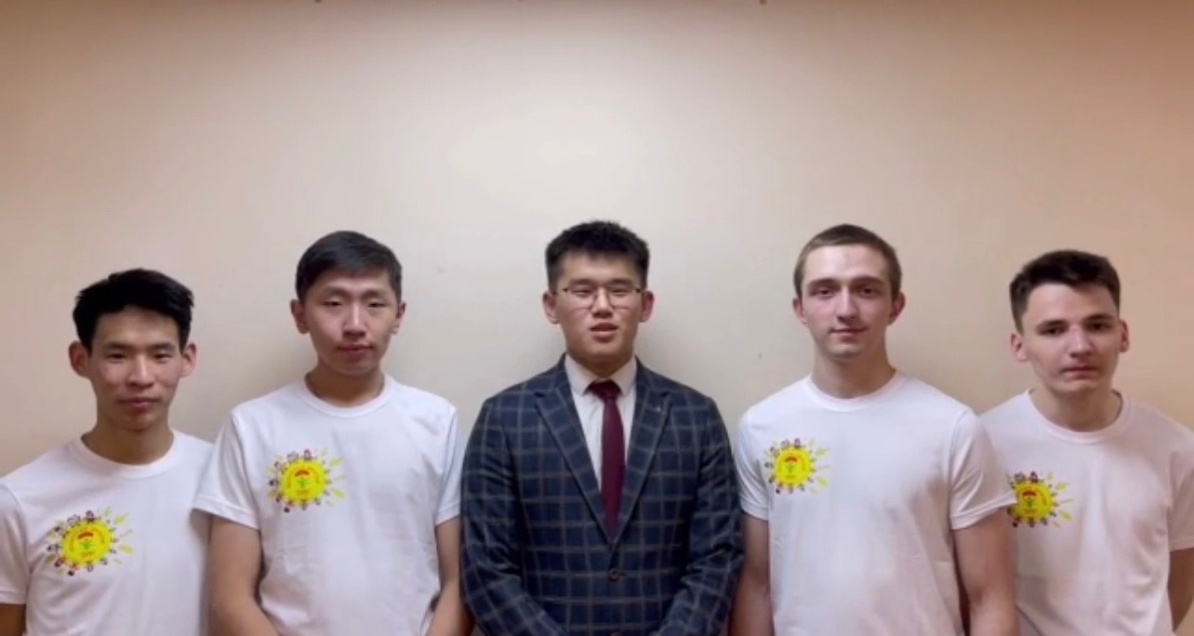 СПАСИБО ЗА ВНИМАНИЕ!